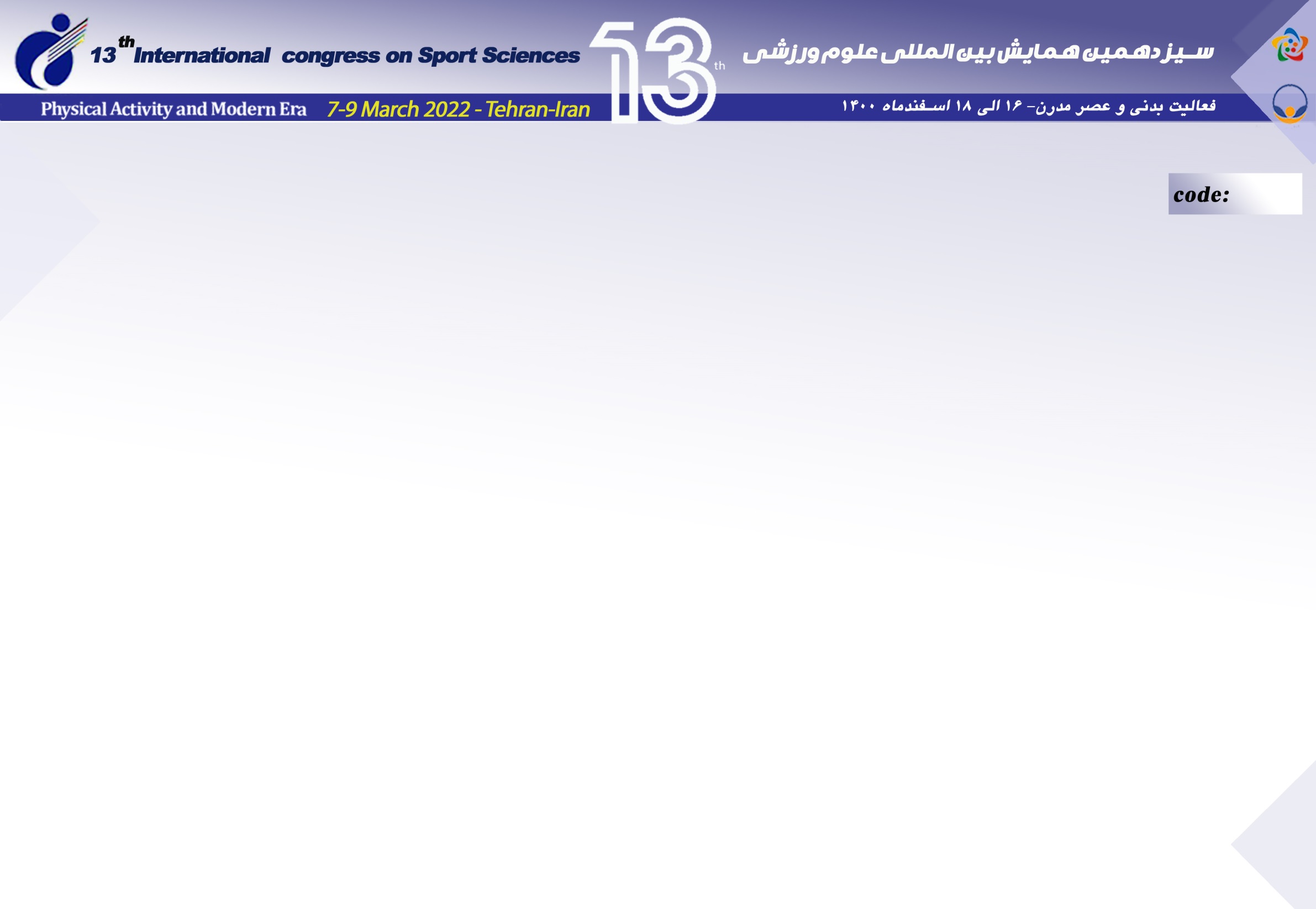 Designing a chess management model based on the thinking of the world's top women chess players 
Nina Hemmati Zadeh, Hossein Sepasi, Parivash Nourbakhsh, Mahvash Nourbakhsh
Code:1141-SSRC-13TH
Introduction:
Strategic thinking is a process whereby top-level managers view the crises and processes of daily management of the organization and its clients. Chess, which is an intellectual sport, involves strategic thinking, and a chess player moves his or her pieces on the chessboard against his opponent by this skill. The purpose of this study was to designing a chess management model based on the thinking of the world's top women chess players.
Result:
Results showed that there was a significant relationship between goal setting, decision making and implementation and control and chess management of the subjects (P <0.05). According to the findings, chess players always use their basic and creative strategic models to solve problems and face crises and win.
Goal setting
Chess management
Discussion & Conclusion:
The basic patterns that chess masters use to manage their chess pieces on a chess board can be a good model for managers to manage their employees in real life and lead them to victory. In this research, the chess management model in the form of a general model of chess game has been extracted by examining the minds of the world's top women chess players and based on the findings of this research, all managers can use the proposed chess management model.
Decision making
Methods:
The researcher-made questionnaire was distributed to all 64 people in the statistical community who were the best women chess players in the world championship. The content validity of the instrument was confirmed by experts and its internal consistency was also confirmed in a pilot study. To fit the model, path analysis was used at the significant level P = 0.05.
Implementation and control
References:
Alojzije, J., Ivan, N. (2019). Chess as a powerful educational tool for successful people. Governance Research and Development Centre, Zagreb, PP. 425-441.
Guness, G., Tugrul, B. (2017). Is chess just a game, or it is a mirror that reflects the child’s inner world. International Journal of Research in Education and Science, 3(2), 438-451.
Sadik, R., Kardas, N. T. (2018). Analysis of the attitudes of the teacher candidates toward the game of chess. Universal Journal of Educational Research, 6(11), 2438-2443.